Бюджет для граждан

по проекту бюджета Нижнеландеховского сельского поселения 
на 2020 год и на плановый период 2021 и 2022 годов
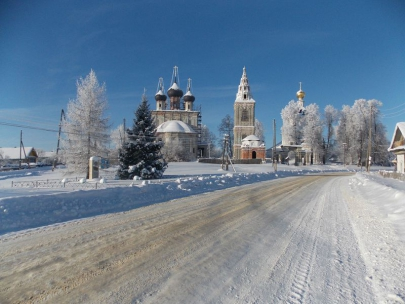 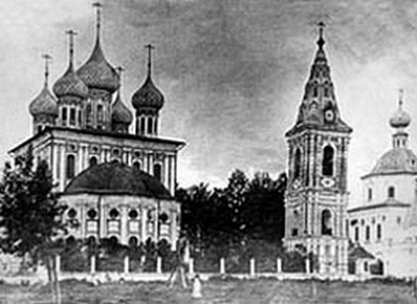 Нижнеландеховское сельское поселение
Территория Нижнеландеховского сельского поселения
							 - 330 га
Численность населения по состоянию на 01.01.2019 г.
					                                  - 575 человек
В состав Нижнеландеховского сельского поселения входит : 
                                                                                                   - 18 населенных пункта
Что такое бюджет для граждан?


Бюджет для граждан – это аналитический документ, разрабатываемый в целях предоставления гражданам актуальной информации о проекте бюджета Нижнеландеховского сельского поселения в формате, доступном для широкого круга пользователей.

В представленной информации отражены положения проекта бюджета сельского поселения на предстоящие три года: 2020 год и плановый период 2021 и 2022 годов. 

«Бюджет для граждан» нацелен на получение обратной связи от граждан, которым интересны современные проблемы муниципальных финансов в Нижнеландеховском сельском поселении.
Вводная часть

Основные понятия бюджетного процесса:

			Бюджет - форма образования и расходования денежных средств, предназначенных для финансового обеспечения задач и функций государства и местного самоуправления;
Доходы бюджета - поступающие в бюджет денежные средства;
Расходы бюджета - выплачиваемые из бюджета денежные средства;
Профицит бюджета - превышение доходов бюджета над расходами бюджета;
Дефицит бюджета - превышение расходов бюджета над доходами бюджета;
Расходное обязательство - обусловленная законом, договором, или соглашением  обязанность предоставить средства из бюджета поселения;
Муниципальная программа - это комплекс мероприятий, увязанных по ресурсам, срокам и исполнителям, направленных на достижение целей социального и экономического развития Пестяковского  муниципального района в определенной сфере.
Этапы формирования бюджета Нижнеландеховского сельского поселения:
Составление проекта бюджета основывается на:
Основные показатели прогноза социально-экономического развития Нижнеландеховского сельского поселения:
Основные направления бюджетной и налоговой политики
Нижнеландеховского сельского поселения на 2020 год
и на плановый период  2021 и 2022 годов
 
	
Основной целью бюджетной политики на 2020 год и на плановый период 2021 и 2022 годов является обеспечение устойчивости бюджета  Нижнеландеховского сельского поселения и безусловное исполнение принятых обязательств наиболее эффективным способом.
  
Достижению данной цели будут способствовать:
 
- развитие стратегического планирования;
 
- укрепление налогового потенциала Нижнеландеховского сельского поселения;
 
- формирование и исполнение бюджета на основе муниципальных программ;
 
- неуклонное соблюдение основных подходов при планировании бюджетных расходов, эффективное использование бюджетных ресурсов.
Основные характеристики бюджета Нижнеландеховского сельского поселения
Структура доходов бюджета Нижнеландеховского сельского поселения
Налоговые доходы

- доходы от предусмотренных
законодательством
Российской Федерации о налогах и сборах федеральных налогов и сборов, а также пеней и штрафов по ним  подлежащих зачислению в бюджет поселения в соответствии с действующим законодательством.
Неналоговые доходы

- платежи за оказание муниципальных услуг, за пользование природными ресурсами, за пользование муниципальной собственностью, от продажи муниципального имущества, а также платежи в виде штрафов и иных санкций за нарушение законодательства, подлежащие зачислению в бюджет поселения в соответствии с действующим законодательством.
Безвозмездные
Поступления

- поступающие в бюджет поселения денежные средства от других бюджетов (межбюджетные трансферты), а также безвозмездные поступления от физических и юридических лиц, в том числе добровольные пожертвования.
Структура расходной части бюджета Нижнеландеховского сельского поселения на 2020 год
Структура расходной части бюджета Нижнеландеховского сельского поселения на 2021 год
Структура расходной части бюджета Нижнеландеховского сельского поселения на 2022 год
Проект бюджета – программный бюджет
* Проект бюджета Нижнеландеховского сельского поселения на 2020-2022 годы сформирован в программной структуре расходов на основе 5-ти муниципальных программ.
* Муниципальная программа – это комплекс мероприятий, увязанных по ресурсам, срокам и исполнителям, направленных на достижение целей социально-экономического развития поселения в определенной сфере.
* Муниципальная программа имеет цель, мероприятия и показатели эффективности, направленные на достижение заданного результата.
При этом значение каждого показателя является индикатором по конкретному направлению деятельности и сигнализирует о результате, необходимости принятия новых решений.
Расходы бюджета на реализацию муниципальных программ Нижнеландеховского сельского поселения на 2020 год
Комплексное развитие системы коммунальной инфраструктуры на территории Нижнеландеховского сельского поселения – 277,2 тыс. руб.
Развитие культуры на территории Нижнеландеховского сельского поселения – 794,3  тыс. руб.
Организация деятельности администрации Нижнеландеховского сельского поселения на решение вопросов местного значения– 1249,5 тыс. руб.
Содействие развитию малого и среднего предпринимательства в Нижнеландеховском сельском поселении – 0,00 тыс. руб.
Обеспечение безопасности жизнедеятельности населения на территории Нижнеландеховского сельского поселения –  30,0  тыс. руб.
Комплексное развитие системы коммунальной инфраструктуры на территории Нижнеландеховского сельского поселения
Содействие развитию малого и среднего предпринимательства в Нижнеландеховском сельском поселении
Обеспечение безопасности жизнедеятельности населения на территории Нижнеландеховского сельского поселения
Организация деятельности администрации Нижнеландеховского сельского поселения на решение вопросов местного значения
Развитие культуры на территории Нижнеландеховского сельского поселения
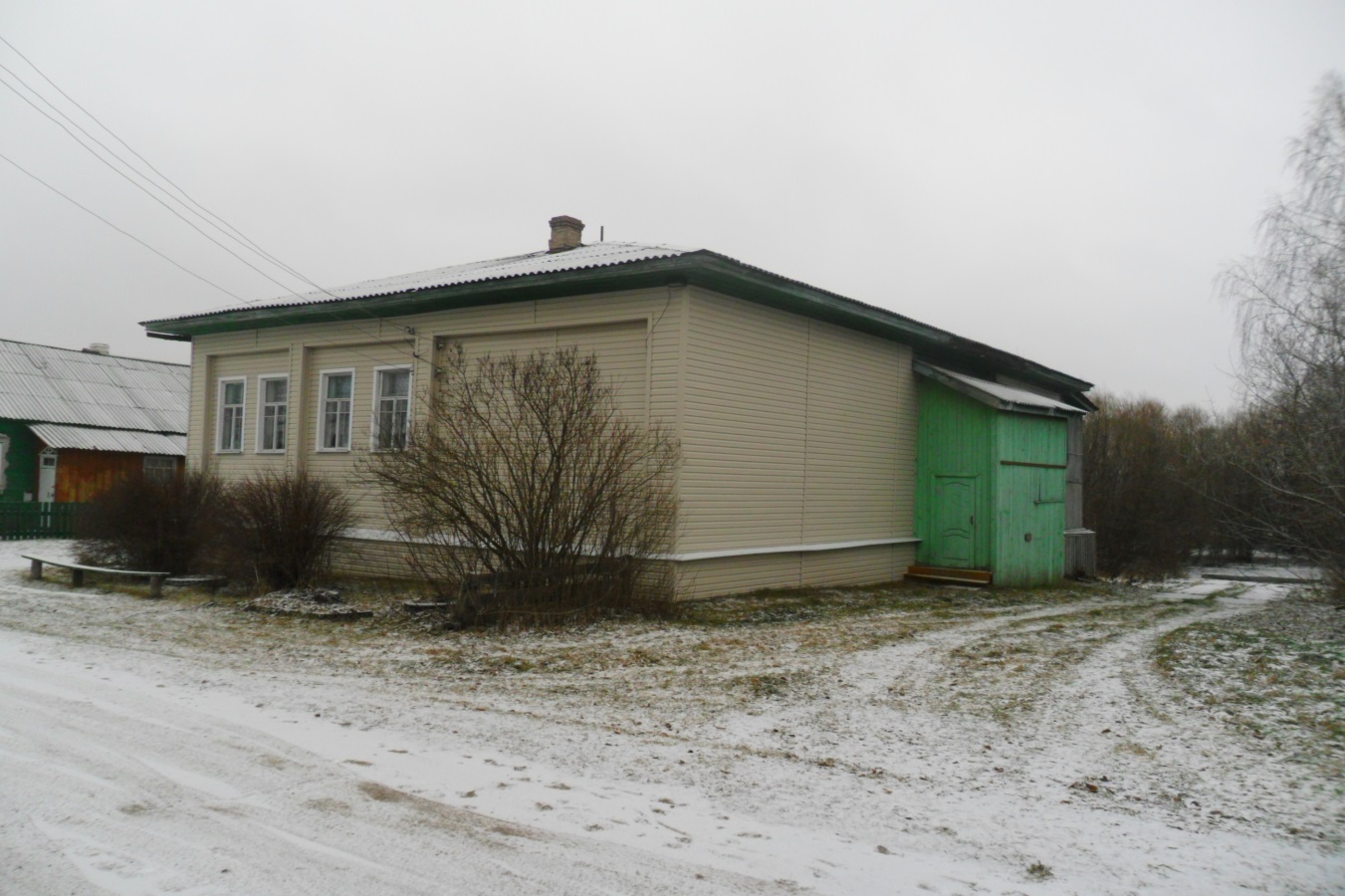 Межбюджетные отношения –
это финансовые отношения между федеральными органами власти, органами власти субъектов Федерации и муниципальными образованиями по вопросам регулирования бюджетных правоотношений, организации и осуществления бюджетного процесса
Верхний предел муниципального внутреннего долга Нижнеландеховского сельского поселения по состоянию на 1 января года, следующего за очередным финансовым годом и каждым годом планового периода 

1.	Сведения о верхнем пределе муниципального внутреннего долга Нижнеландеховского сельского поселения на 1 января 2020 года.
1) Ожидаемый размер муниципального внутреннего долга по состоянию на 01.01.2019 года –0,0 тыс. руб., в том числе:
	- муниципальная гарантия – 0,0 тыс. руб.;
	- кредиты от кредитных организаций – 0,0 тыс. руб.;
2) Привлечение кредитов от кредитных организаций в 2019 году – 0,0 тыс. руб.
3) Погашение муниципального внутреннего долга в 2019 году –0,0 тыс. руб., в том числе:
	- муниципальная гарантия – 0,0 тыс. руб.;
	- кредиты от кредитных организаций – 0,0 тыс. руб.
4) Верхний предел муниципального внутреннего долга по Нижнеландеховскому сельскому поселению на 01.01.2020 года – 0,0 тыс. руб.
2.	Сведения о верхнем пределе муниципального внутреннего долга Нижнеландеховского сельского поселения на 1 января 2021 года.
1) Ожидаемый размер муниципального внутреннего долга по состоянию на 01.01.2020 года –0,0 тыс. руб., в том числе:
	- муниципальная гарантия – 0,0 тыс. руб.;
	- кредиты от кредитных организаций – 0,0 тыс. руб.;
2) Привлечение кредитов от кредитных организаций в 2020 году – 0,0 тыс. руб.
3) Погашение муниципального внутреннего долга в 2020 году –0,0 тыс. руб., в том числе:
	- муниципальная гарантия – 0,0 тыс. руб.;
	- кредиты от кредитных организаций – 0,0 тыс. руб.
4) Верхний предел муниципального внутреннего долга по Нижнеландеховскому сельскому поселению на 01.01.2021 года – 0,0 тыс. руб.
3.	Сведения о верхнем пределе муниципального внутреннего долга Нижнеландеховского сельского поселения на 1 января 2022 года.
1) Ожидаемый размер муниципального внутреннего долга по состоянию на 01.01.2021 года –0,0 тыс. руб., в том числе:
	- муниципальная гарантия – 0,0 тыс. руб.;
	- кредиты от кредитных организаций – 0,0 тыс. руб.;
2) Привлечение кредитов от кредитных организаций в 2021 году – 0,0 тыс. руб.
3) Погашение муниципального внутреннего долга в 2021 году –0,0 тыс. руб., в том числе:
	- муниципальная гарантия – 0,0 тыс. руб.;
	- кредиты от кредитных организаций – 0,0 тыс. руб.
4) Верхний предел муниципального внутреннего долга по Нижнеландеховскому сельскому поселению на 01.01.2022 года – 0,0 тыс. руб.
С  Проектом Решения Совета Нижнеландеховского сельского поселения «О бюджете Нижнеландеховского сельского поселения на 2020 год и на плановый период 2021 и 2022 годов» можно ознакомиться на сайте  Нижнеландеховского сельского поселения в разделе «Бюджет», в подразделе «Бюджет для граждан» 
Информация для контактов
Администрация Нижнеландеховского сельского поселения
Адрес: ул. Советская, д. 24, с. Нижний Ландех
Пестяковский район, Ивановская область, 155663
тел. 8 (49346)  2-31-43
e-mail: n-landeh@ya.ru
График работы :
с 8:00 до  17:00 перерыв с 12:30 до 14:00
Выходной суббота, воскресенье




             Сведения подготовила: Главный  бухгалтер -  Стогова Е.С.